Green heroforest fire
Iris Bobeta
Maria Strejček
Fire is common in Mediterranean countries because of heat and wind that blows
They cause a great material damage and endanger lives of people and animals
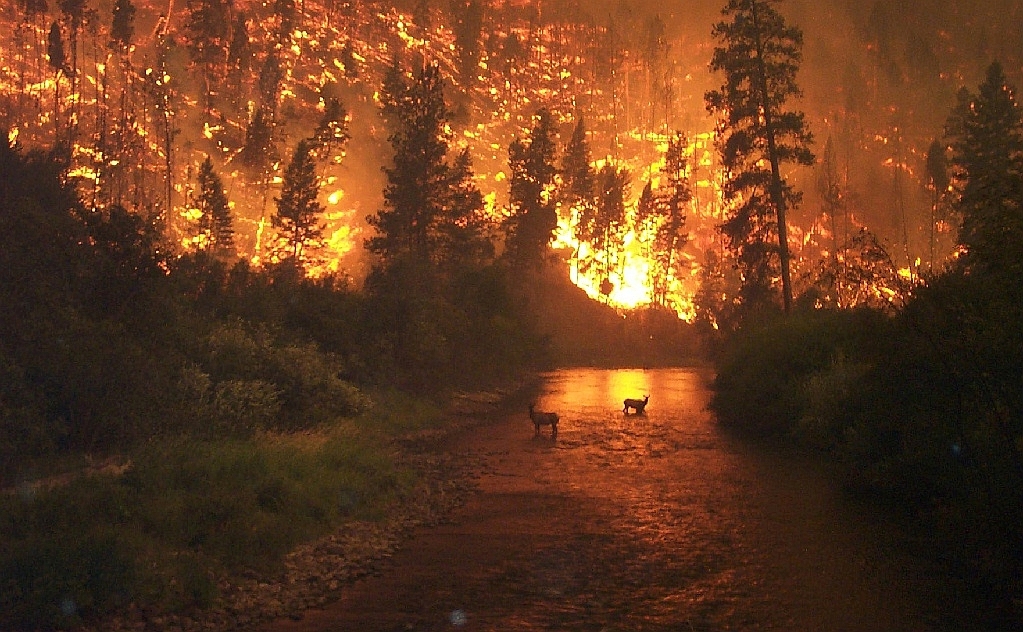 How to protect forest from fire?
guardians should be introduced to oversee forest areas
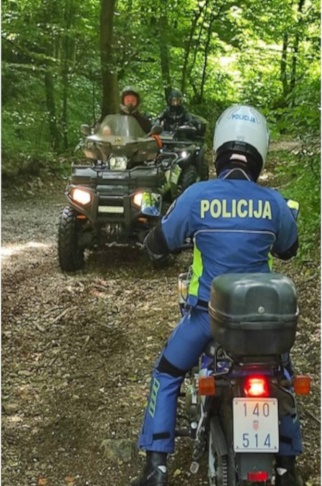 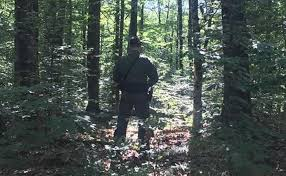 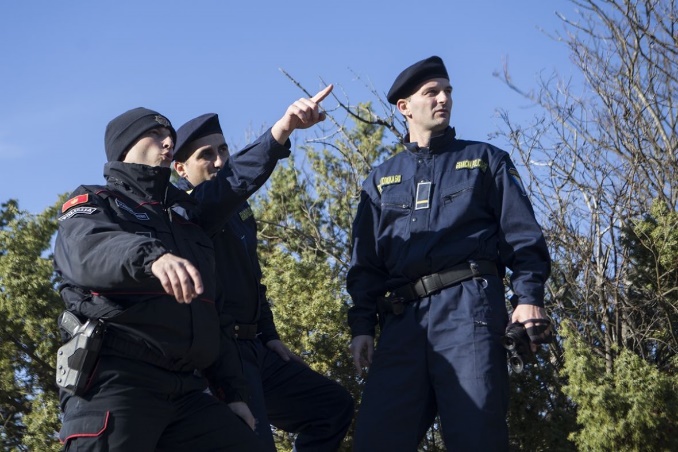 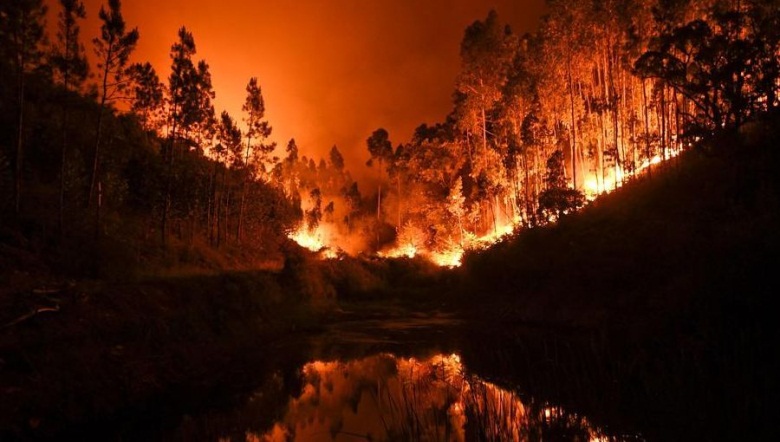 make video surveillance
maintain forest roads
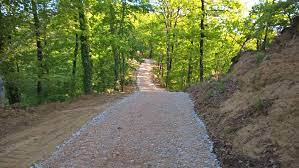 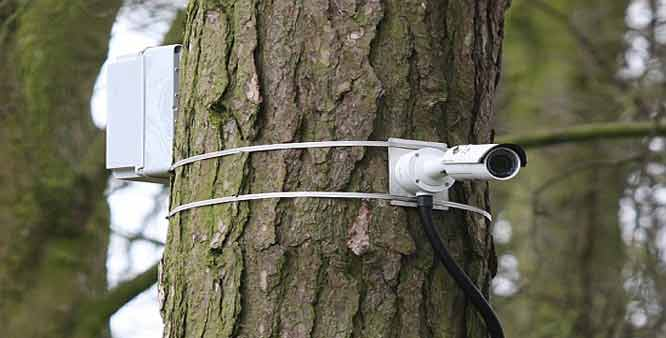 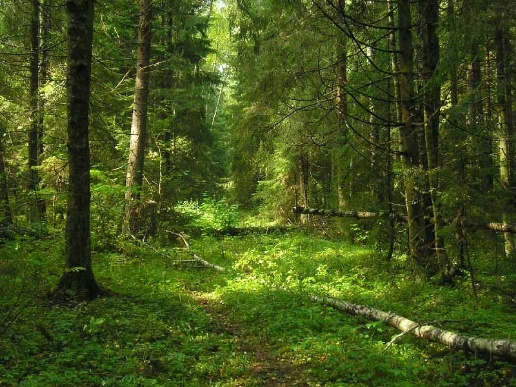 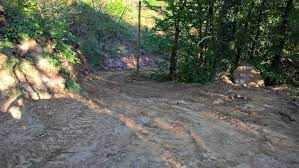 maintain special education for children and adults
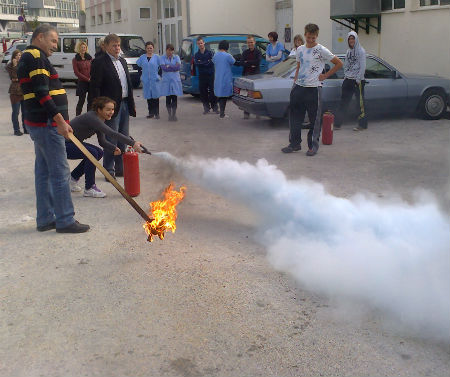 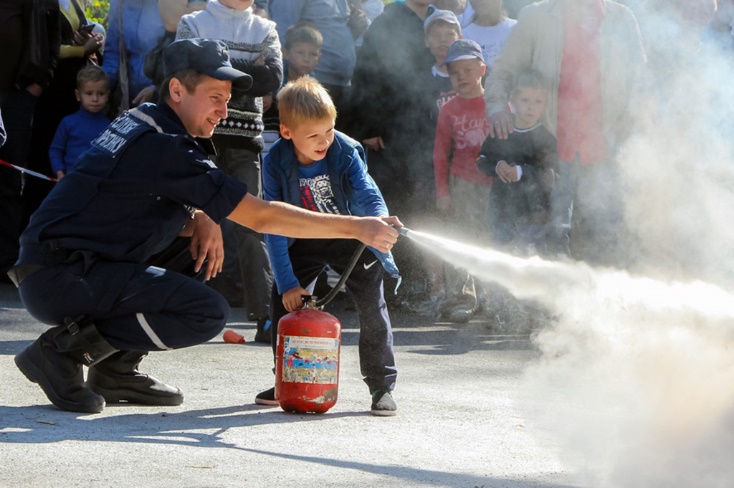 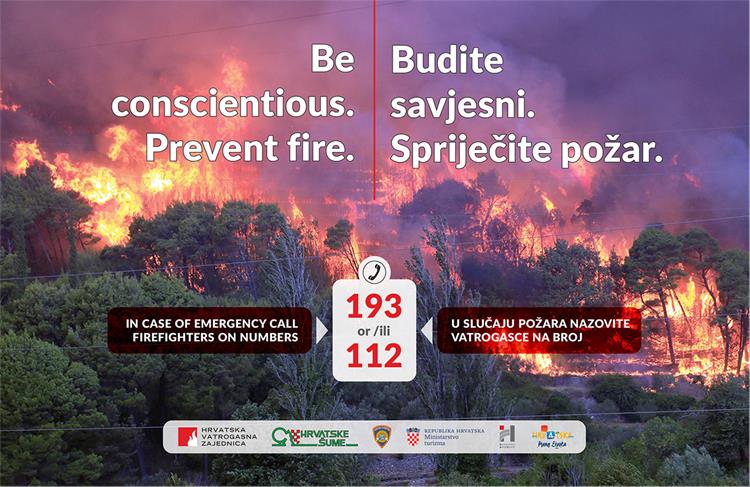 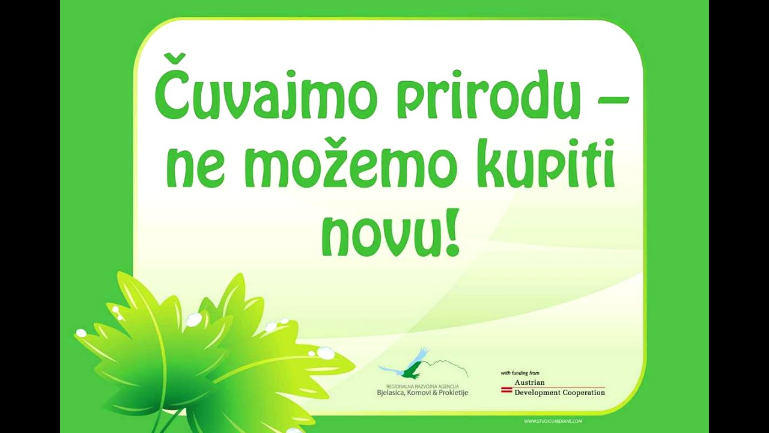 let's protect nature we can't buy a new one
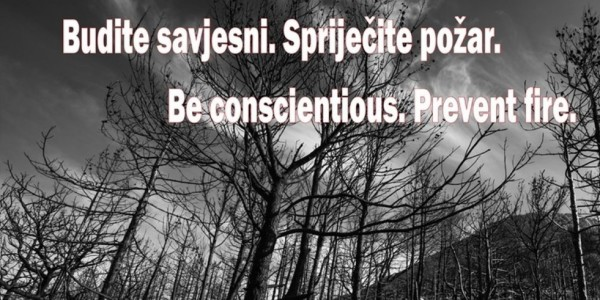